Návrh revitalizace lokality typu brownfieldu
Autor: Bc. Adéla Šedivá
Vedoucí: Ing. Zuzana Kramářová, Ph.D.
Oponent: Ing. arch. Michaela Votavová

06/2022 České Budějovice
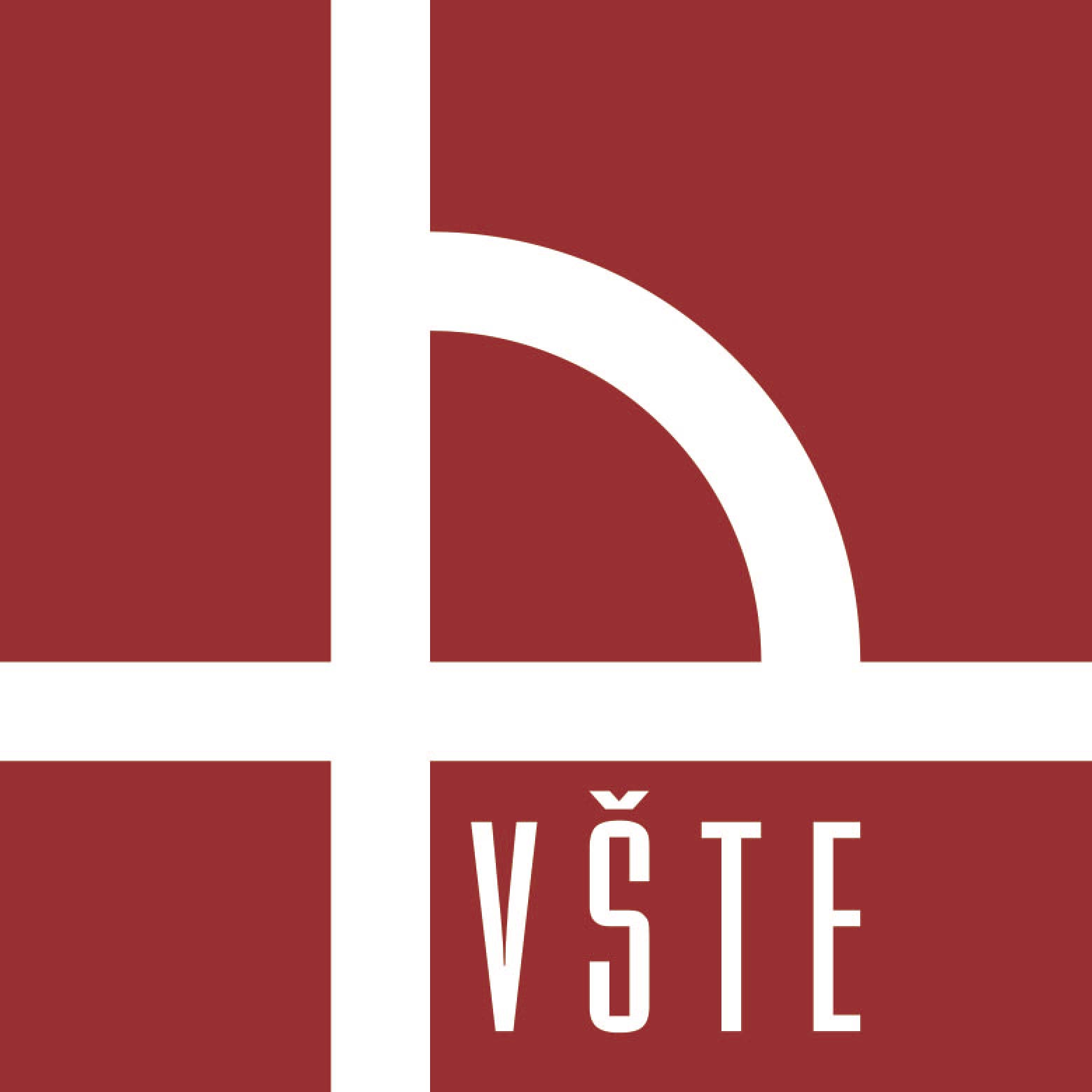 Cíl diplomové práce
Cílem diplomové práce je zpracování architektonické studie a projektové dokumentace k návrhu revitalizace lokality typu brownfieldu. 
Součástí práce je průzkum a zhodnocení stávajícího stavu lokality. 
Návrh nového vhodného využití.
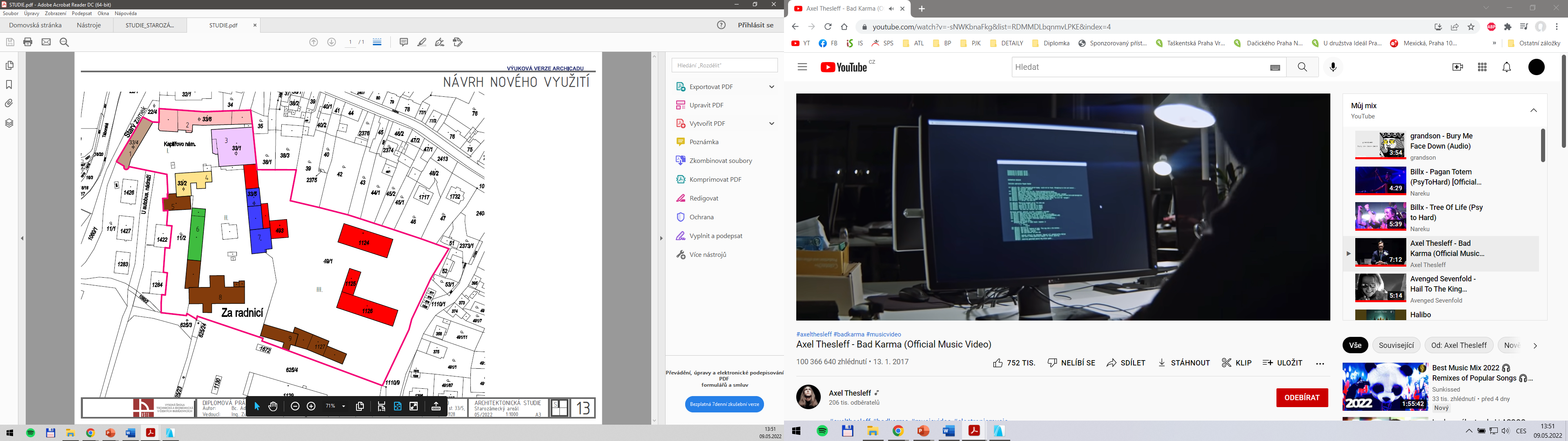 základní informace
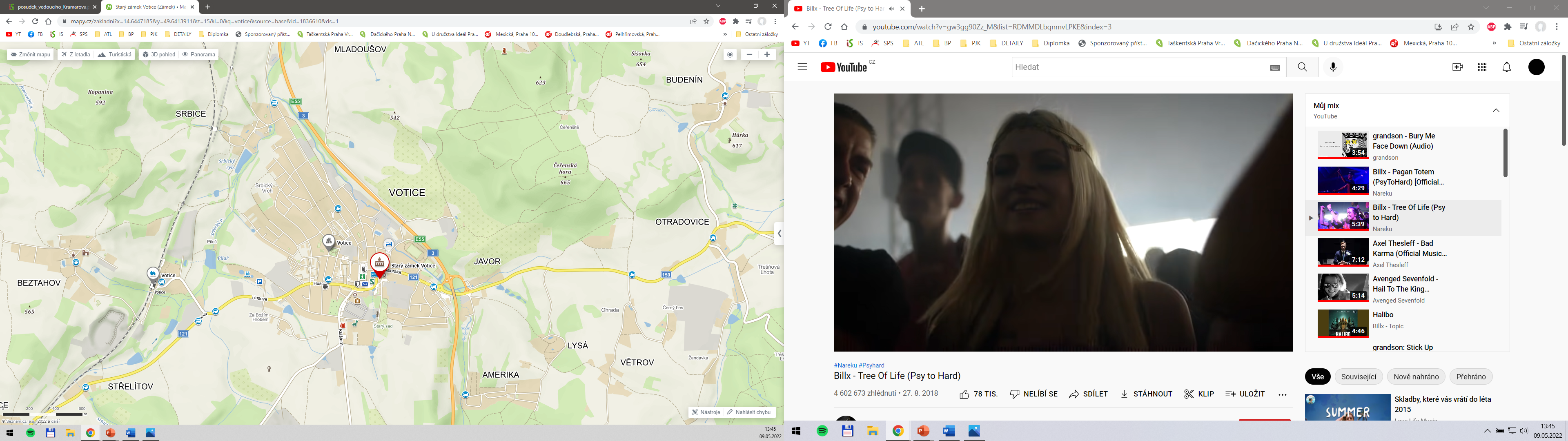 1 Starý zámek, 2 Pivovar, 3 Sklad k pivovaru, 4 Selská hospoda, 5 Bytový dům, 6 Špýchar, 
7 Lihovar, 8 Autodílna, 9 Výrobní haly, 
I Kaplířovo náměstí, 2 Dvůr velkostatku, 3 Zahrada
Přehled stávajícího a návrhového využití
Přehled stávajícího a návrhového využití
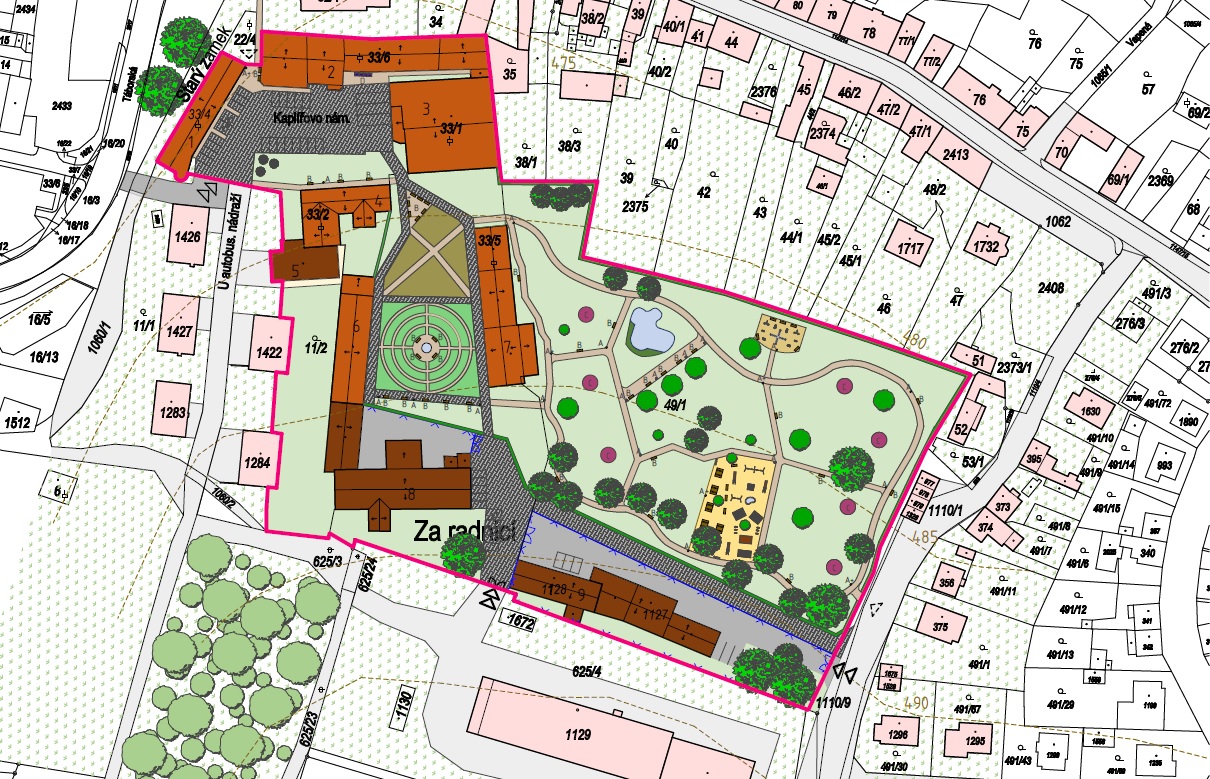 Starý zámek – konstrukční řešení
Svislé konstrukce: 
Lomový kámen, plné cihly
Vodorovné konstrukce:
Dřevěný trámový strop, cihelná klenba
Konstrukce střechy: 
Sedlová střecha, vaznicový krov
Výplně otvorů: 
Dřevěná okna špaletová s nadsvětlíkem
Dveře dřevěné
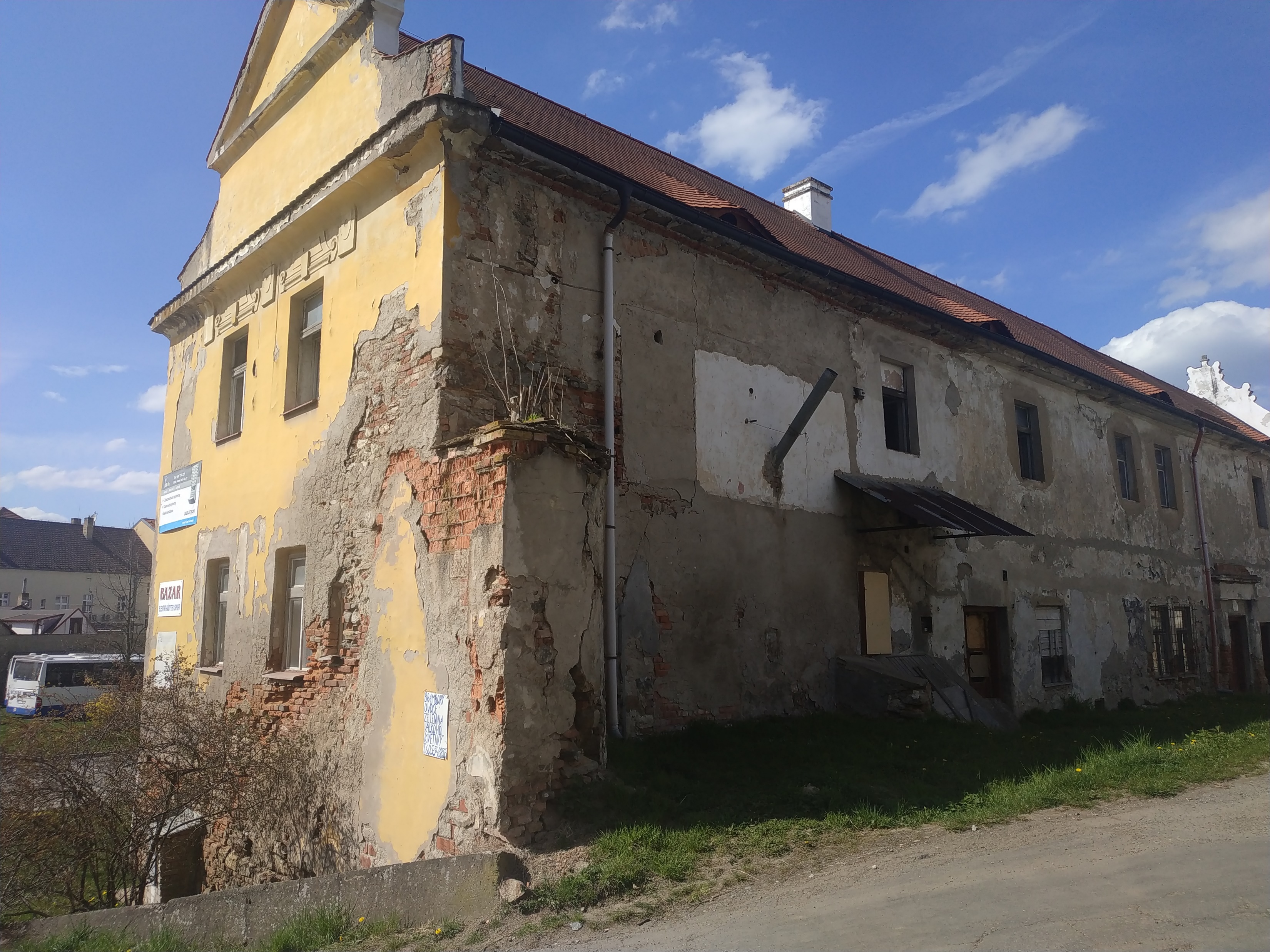 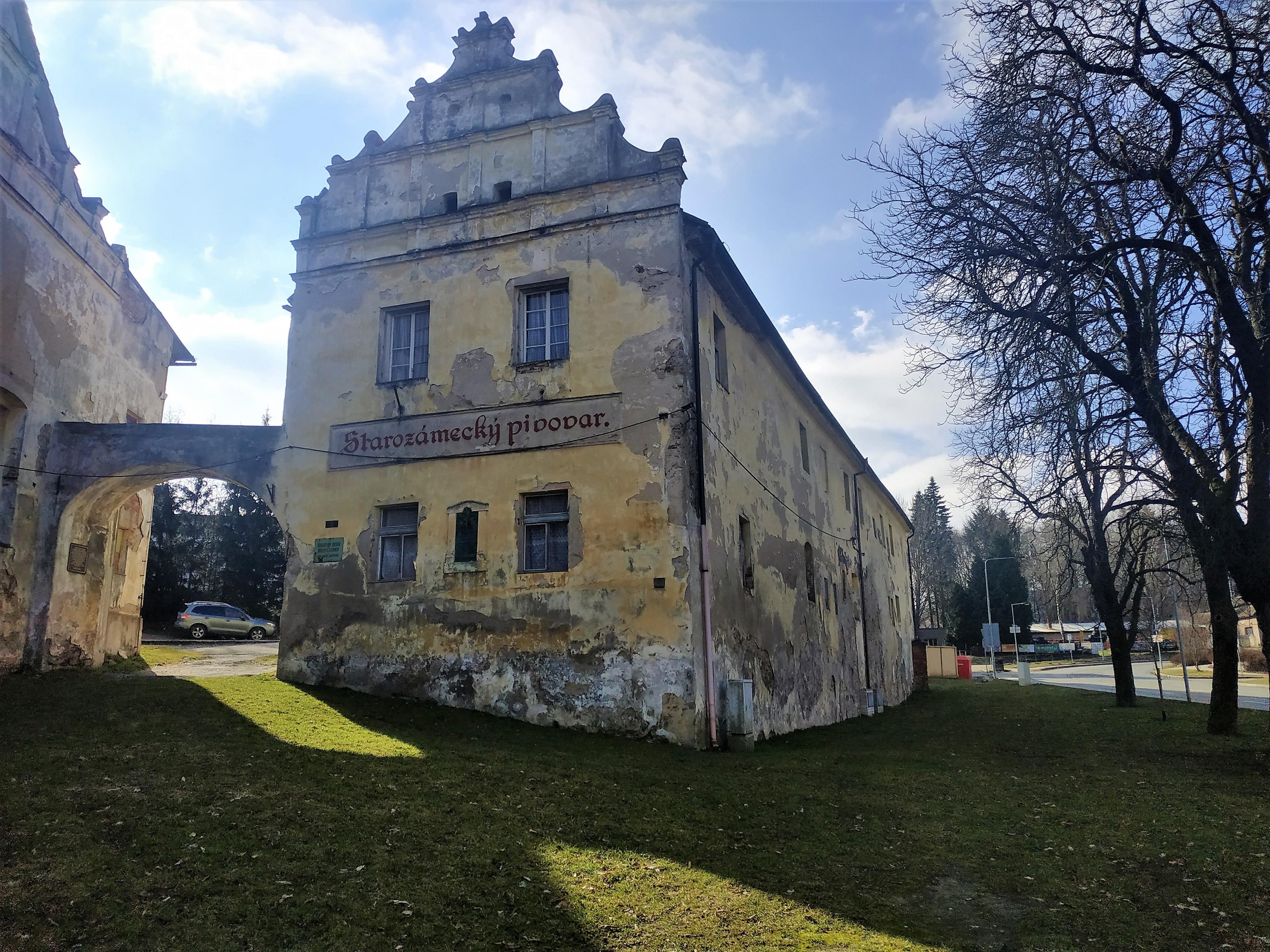 Starý zámek – dispoziční řešení
Stávající stav
1.NP
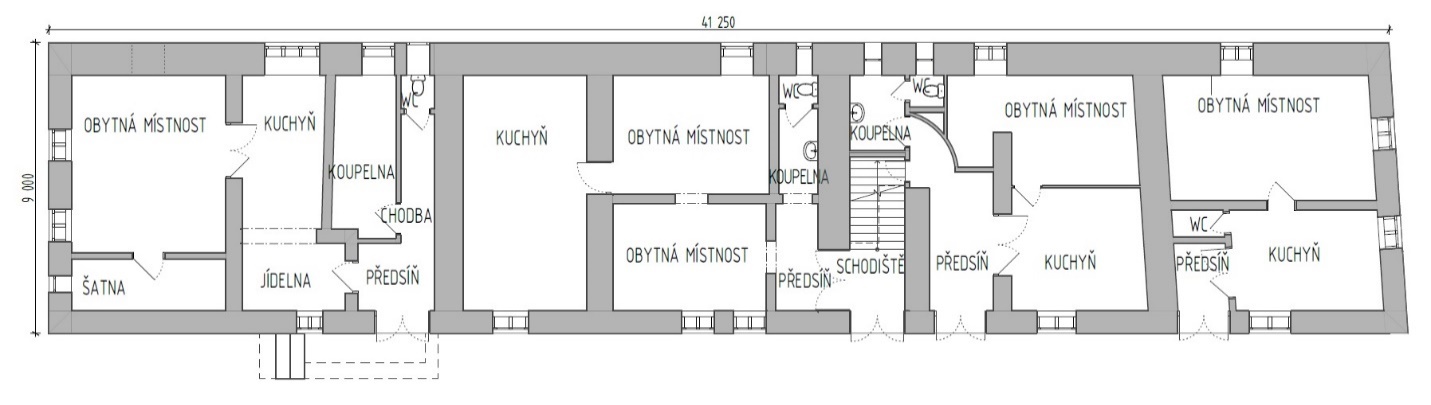 2.NP
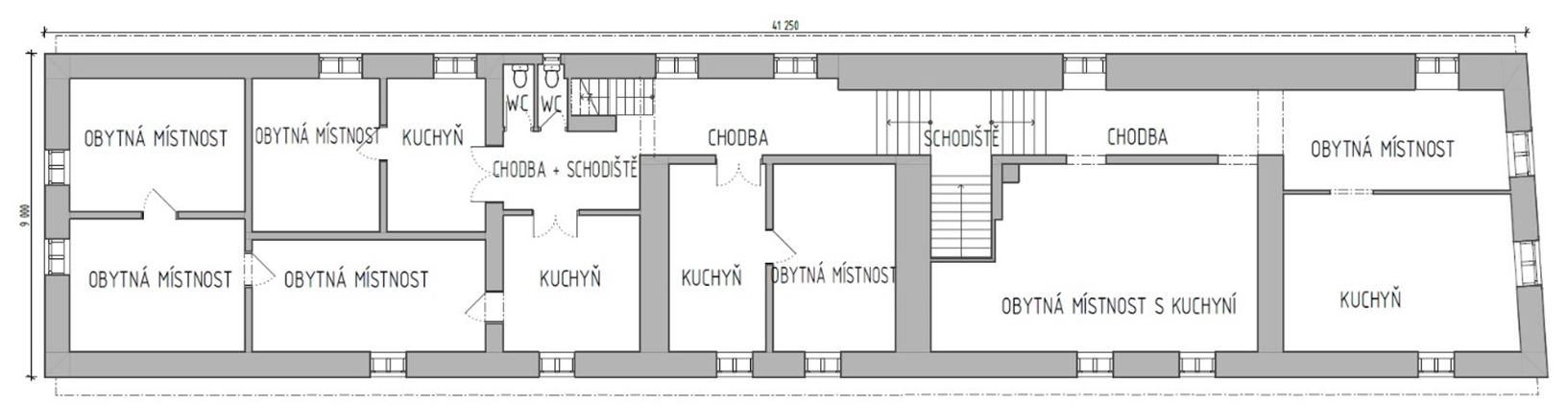 Starý zámek – dispoziční řešení
Návrhový stav
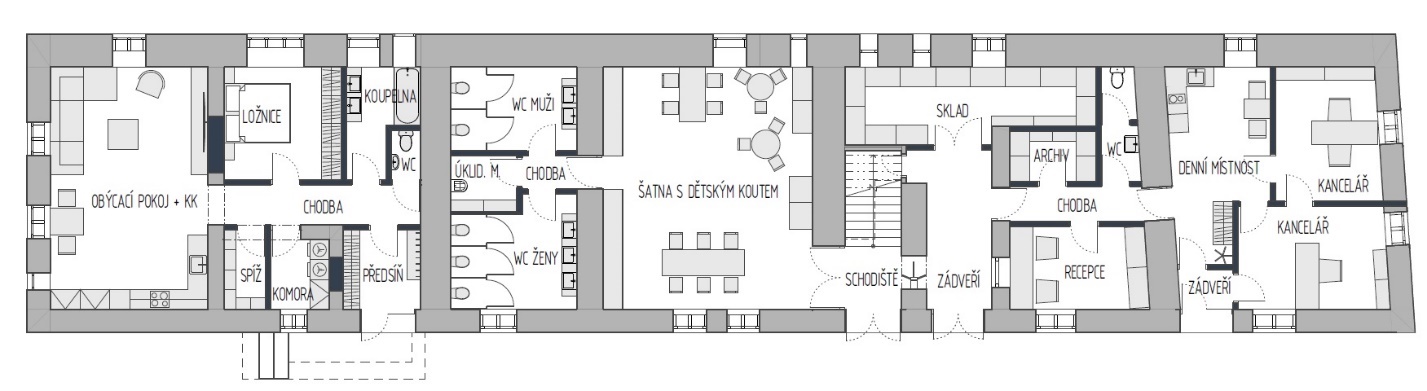 1.NP
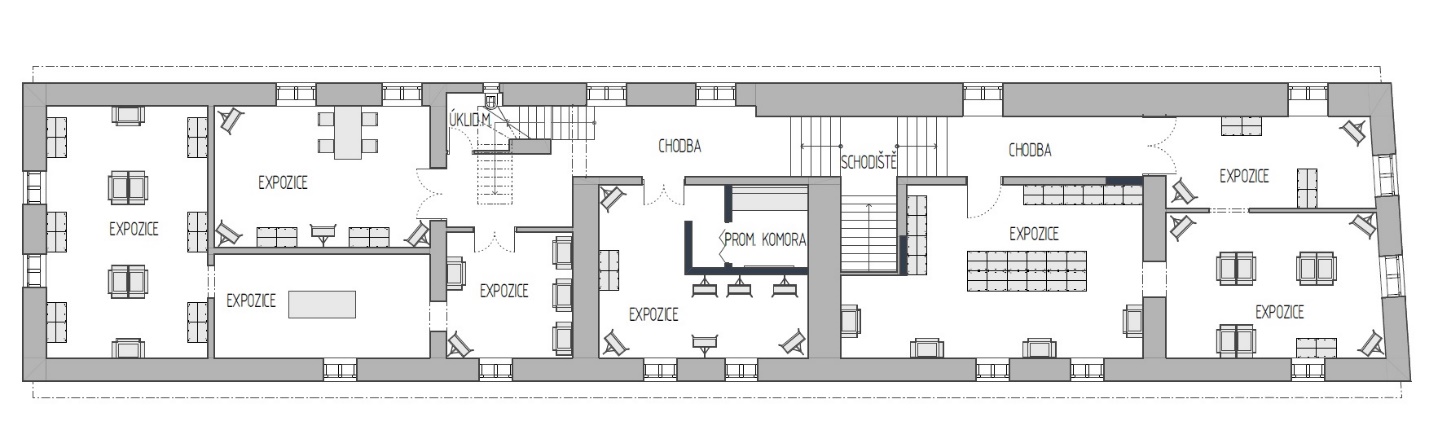 2.NP
Starý zámek – dispoziční řešení
Návrhový stav
Podkroví
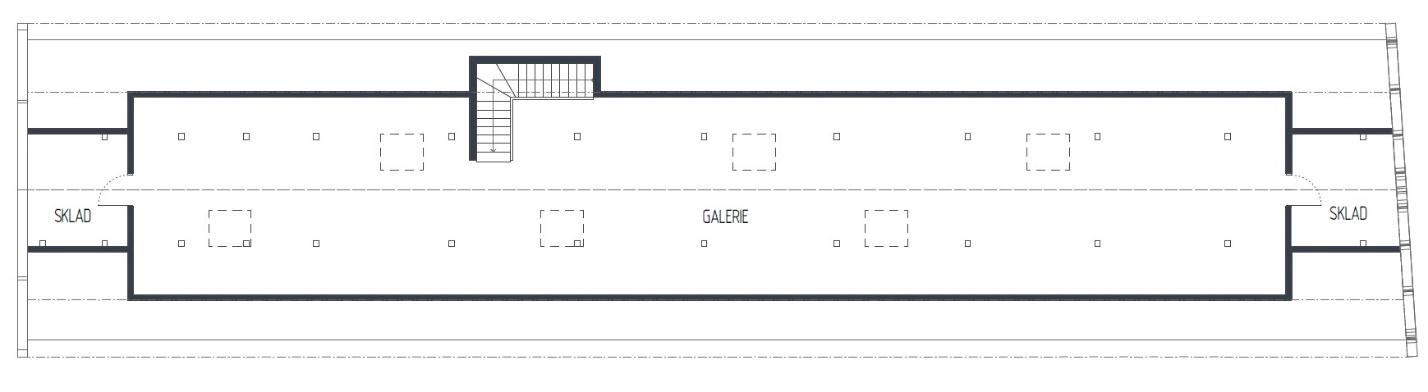 Závěrečné shrnutí
Cíl práce je splněn. 

Přílohy diplomové práce:
Booklet architektonické studie
Architektonická studie – Starozámecký areál
Poster – Starozámecký areál
Architektonická studie a poster:
Architektonická studie – Starý zámek
Poster – Starý zámek
Projektová dokumentace Starého zámku
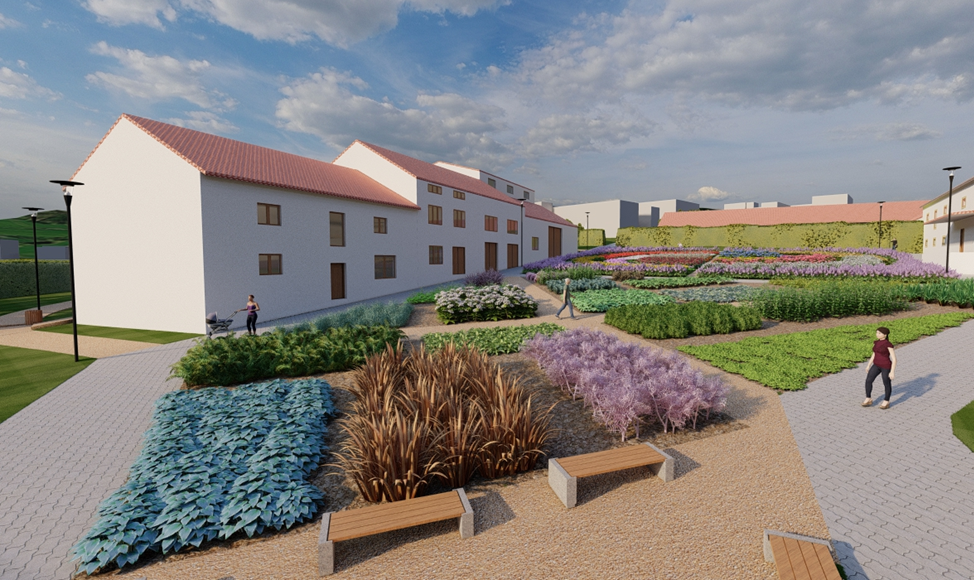 doplňující dotazy
Doplňující dotazy:
1) V STZ máte uveden u založení předpoklad, že základy jsou z prostého kamene. Jak byste tento předpoklad v praxi ověřila. Dále uveďte, jaké jiné materiálové druhy založení by se pod vámi
řešenou stavbou mohly nacházet.
2) Je možné ve vámi řešeném objektu v rámci demolic odstranit v 1NP stěny tl. 300 mm bez
posouzení statika? Svoji odpověď zdůvodněte.
3) Jaké stavebně harmonizační prvky z hlediska exteriérových pohledů jste na objektu využila? Bylo by možné tyto prvky ještě dále obohatit/ využít další prvky?